Ingeniera Gladis Eugenia Schmidt de Serpas
Presidenta
Pensamiento Estratégico 2014 - 2019
MISIÓN
Mejorar la calidad de vida de las personas en condición de pobreza y vulnerabilidad, impulsando procesos de desarrollo local sostenible.
VISIÓN
Ser la institución referente en la implementación de iniciativas para el desarrollo local al 2030.
Intervención territorial de Comunidades Solidarias y de la Estrategia de Erradicación de la Pobreza
Decreto 175 del 20 de septiembre: Se da prioridad territorial a los 100 municipios de pobreza extrema severa y alta en el área rural y 25 municipios con mayor concentración de población en Asentamientos Urbanos Precarios. Se puede ampliar a otros municipios a solicitud del Presidente de la República por medio de STP a fin de cumplir SPSU.
Decreto 56 del 28 de septiembre: Creación de Comunidades Solidarias.
100 municipios de pobreza extrema severa y alta.
Decreto 28 del 9 de junio: Creación de la Estrategia de Erradicación de la Pobreza que sustituye gradualmente a Comunidades Solidarias hasta cubrir a los 262 municipios (30 nuevos cada año). Se derogan decretos anteriores.
Inicia gestión presidente Sánchez Cerén
Decreto 85 del 28 de septiembre: Se da prioridad territorial a los 100 municipios de pobreza extrema severa y alta en el área rural y 25 municipios con mayor concentración de población en Asentamientos Urbanos Precarios. Se incluye componente de Prevención de Violencia ampliando su cobertura a 50 municipios identificados como más violentos por el Consejo Nacional de Seguridad Ciudadana y Convivencia y a otros municipios a requerimiento de STPP.
Decreto 72 del 31 de mayo: Reforma del decreto 56 donde se incluyen adicionalmente los municipios de pobreza extrema moderada para el cumplimiento de los indicadores del convenio Cuenta del Reto del Milenio.
Inversión en cuatro años de Gestiónjunio 2014 – mayo 2018
US$ 265.56 
millones
Inversión a nivel nacional
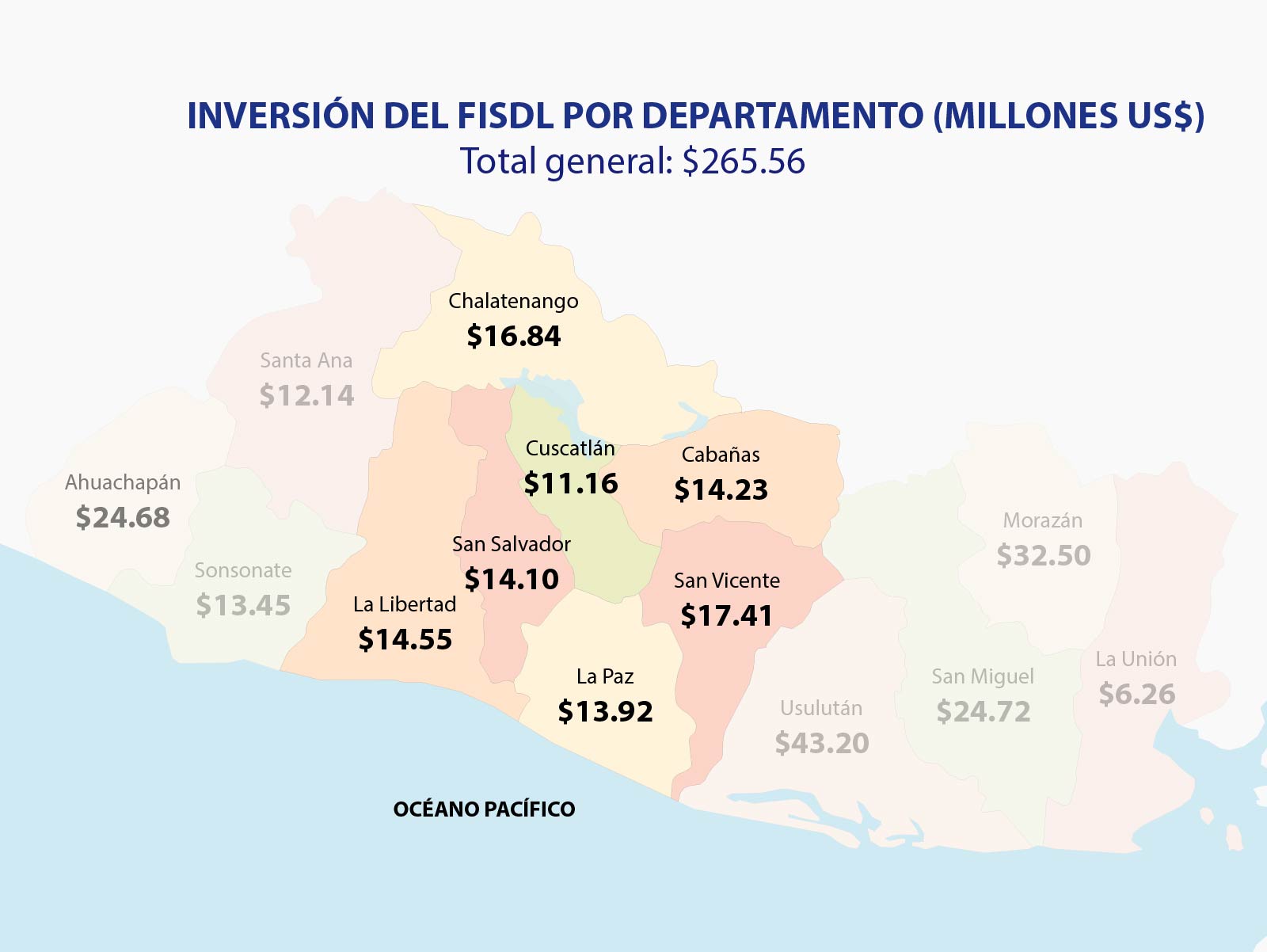 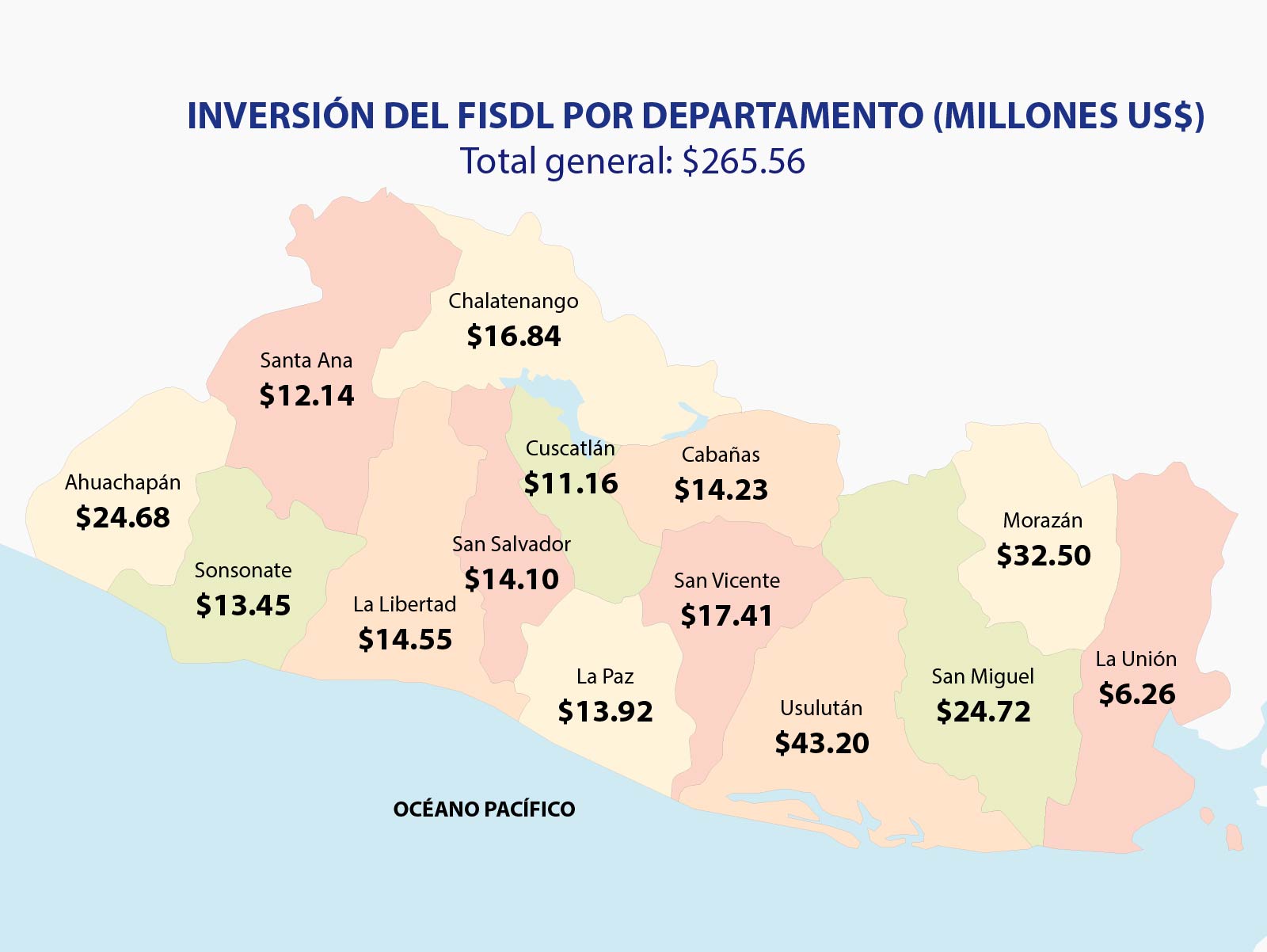 Principales Logros y Avances en la Zona Central
Inversión por Departamento en la Zona Central    junio 2014 – mayo 2018
* Equivale al 38.49% de la inversión a nivel nacional (US$265.56 millones)
Inversión en Capital Humano y Desarrollo Local
Transferencias Monetarias Condicionadas y no Condicionadas en la Zona Centraljunio 2014 – mayo 2018
US$ 48.78
millones entregados
Transferencias Monetarias Condicionadas y no Condicionadas en la Zona Central   junio 2014 – mayo 2018
Transferencias Monetarias Condicionadas y no Condicionadas en la Zona Central   junio 2014 – mayo 2018
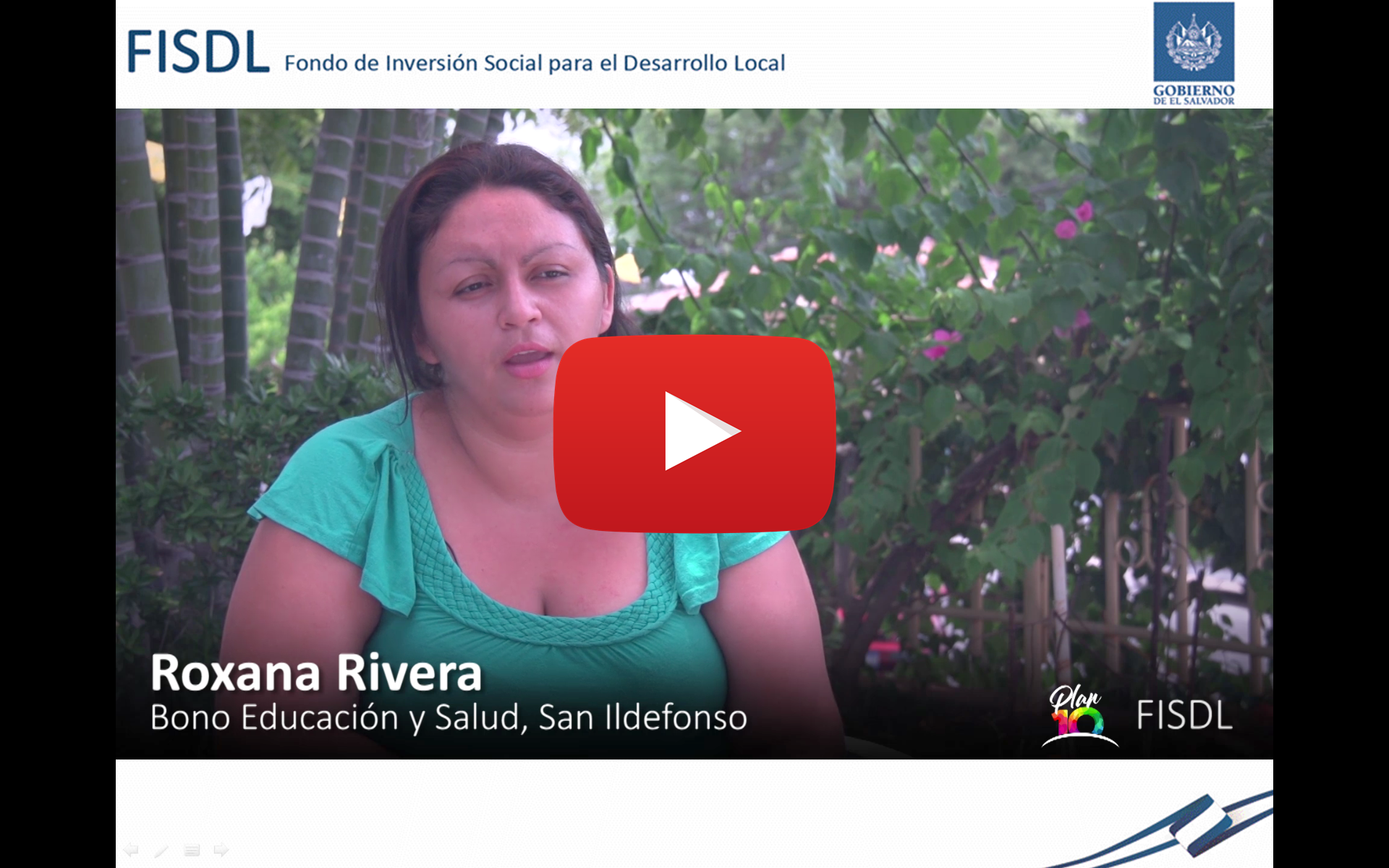 Seguimiento Familiar y Apoyo a la Persona Adulta Mayor en la Zona Central  junio 2014 – mayo 2018
US$ 2.43
millones invertidos
50 municipios del Programa Comunidades Solidarias Rurales beneficiados
Emprendimiento Solidario
El programa fortalece capacidades emprendedoras de las personas a través de la asistencia en habilidades para la vida, formación empresarial básica, entrega de activos productivos,  asistencia y asesoría técnica, para que la población genere ingresos familiares de forma permanente y mejoren su calidad de vida.
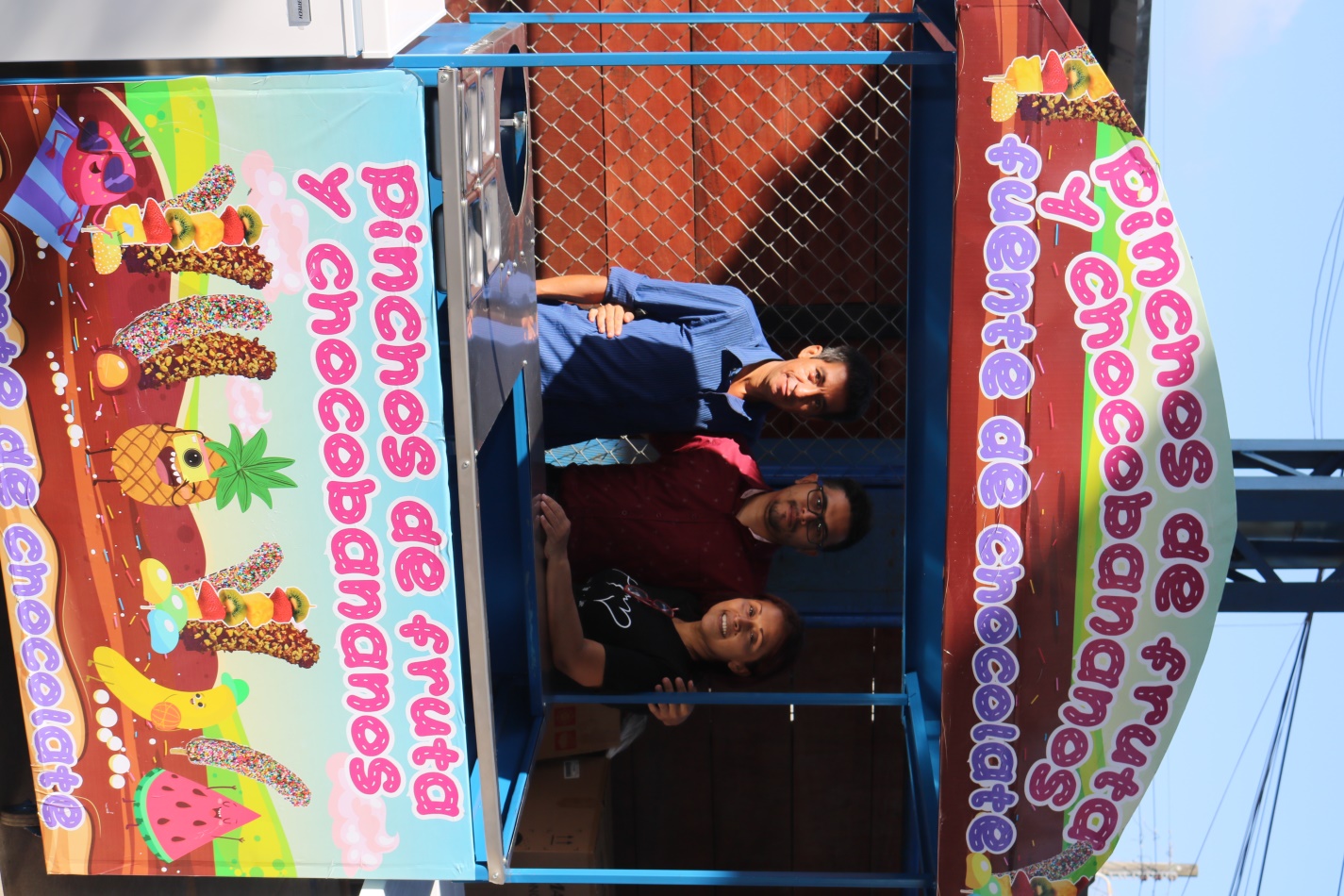 Emprendimiento Solidario en la Zona Central    junio 2014 – mayo 2018
US$ 3.56
millones invertidos
Más de 2 mil personas beneficiadas
Emprendimiento Solidario en la Zona Central   junio 2014 – mayo 2018
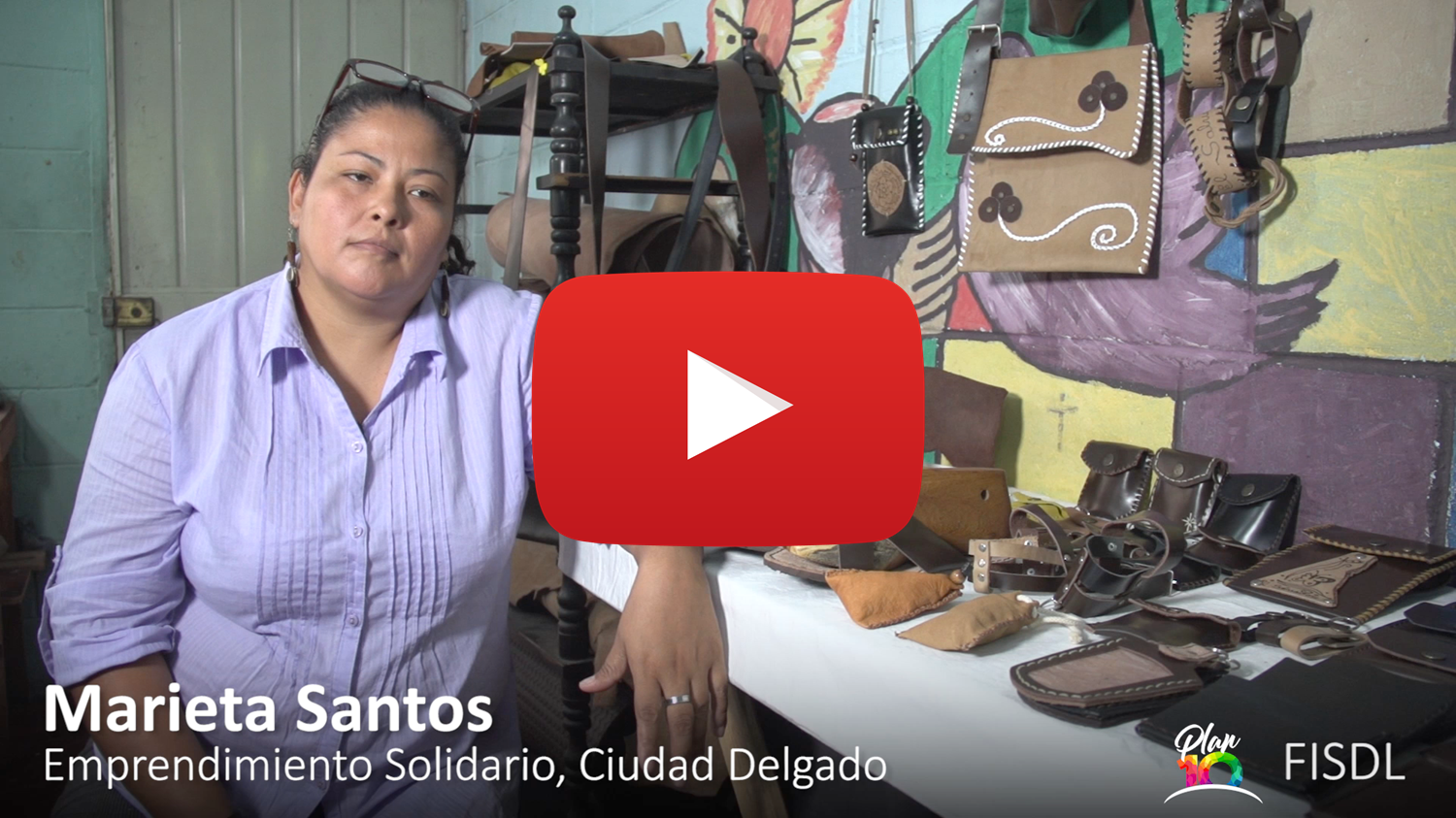 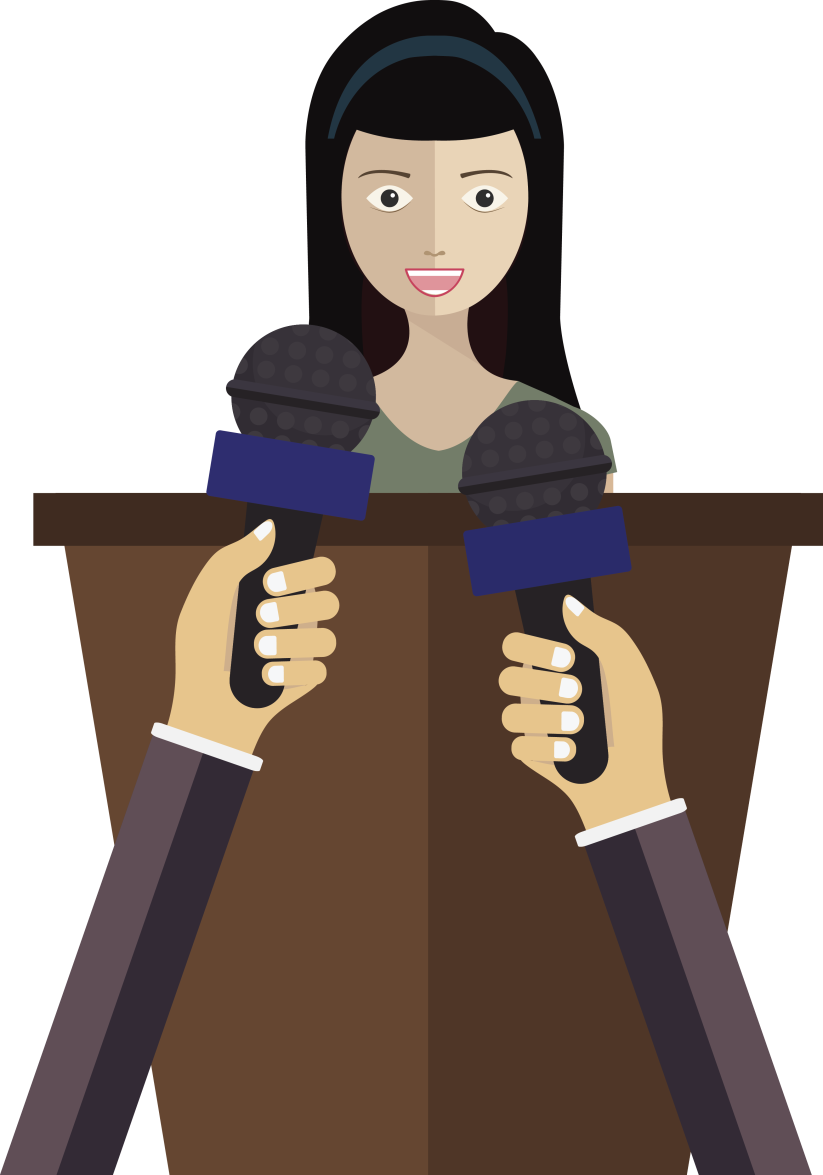 MILAGRO YOSELYN MACIEL VIDES MARROQUÍN
EMPRENDIMIENTO SOLIDARIO
Enfoque de Mejoramiento de Vida
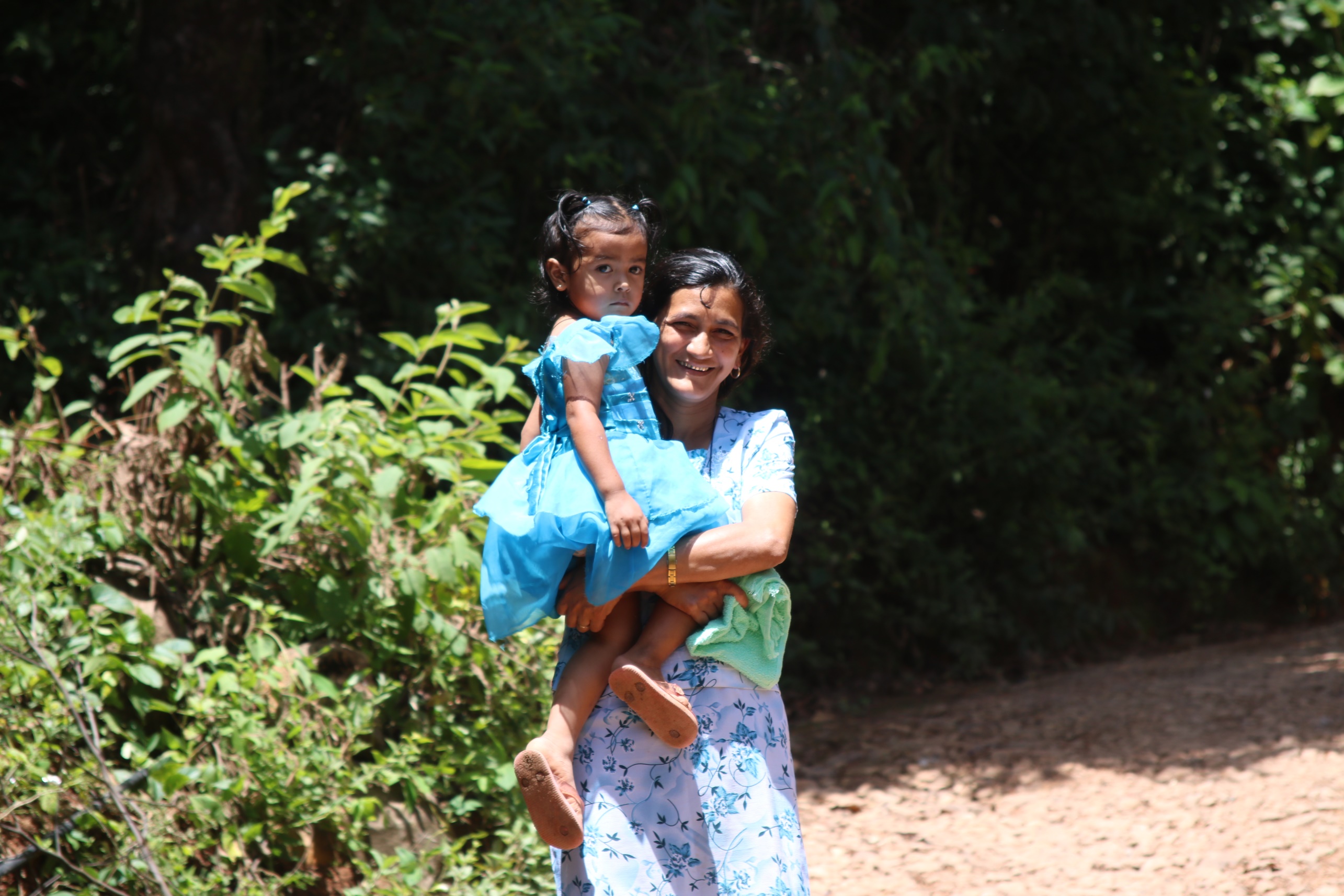 Este enfoque tiene por objetivo iniciar pequeños cambios cualitativos en la forma de vida de la población a través de la identificación, análisis y utilización de sus propios recursos, para la solución de sus problemas y así lograr empoderamiento, alta autoestima, auto fortalecimiento de capacidades, integración familiar y comunitaria, para mejorar las prácticas cotidianas.
Mejoramiento de Vida en la Zona Central    junio 2014 – mayo 2018
US$ 767,179
invertidos
Más de 3 mil personas beneficiadas